Noise Research
Roadmap and Update
REDAC – E&E Subcommittee
Rebecca Cointin, Manager, AEE-100
August 6, 2015
Noise Goal
Reduce the number of people exposed to significant noise around U.S. airports in absolute terms, notwithstanding aviation growth, and provide additional measures to protect public health and welfare and our national resources.

Specifically, by 2018, have the U.S. population exposed to significant aircraft noise around airports have been reduced to less than 300,000 persons

Research is examining the appropriateness of the level of significance, potential for other metrics and evaluating the long-term goal
2
Drivers of Research
Observation: 
Even though the number of people in the U.S. exposed to significant aircraft noise since 1975 has dropped by 95 percent, complaints, opposition and challenges continue to be an issue
 
Needs:
Gather data to determine if there has been a significant change in the public perception of noise

Gather supplemental data to develop strong scientific support for any policy decisions regarding aviation noise
3
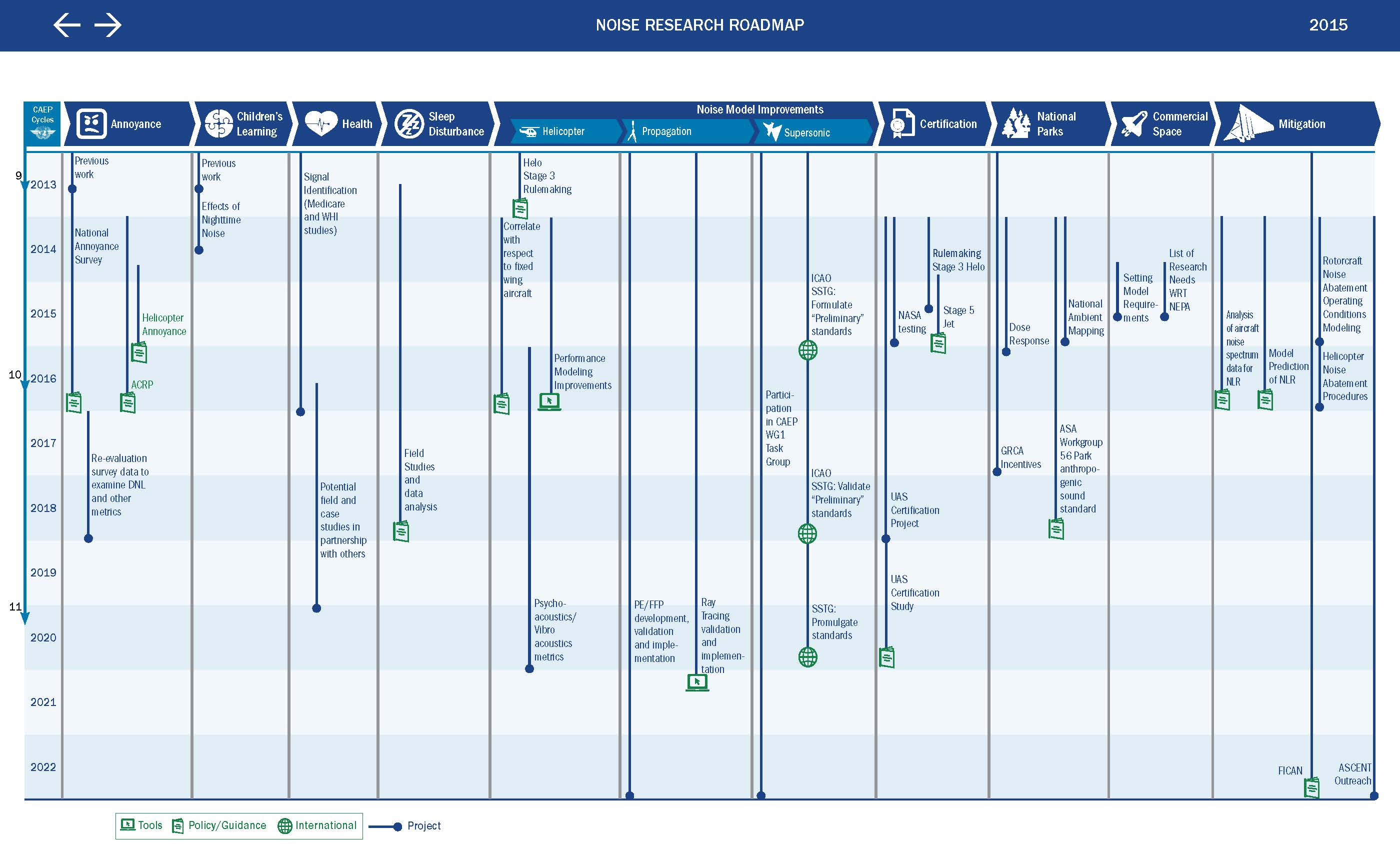 4
ANNOYANCE
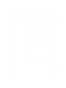 Re-Evaluate Threshold 
Research: 2014 – end of 2016
Evaluation of Policy (2017)
Coordination
CBA
Public Process (2018 – 2019)
FR Notice of Policy 
Rulemaking for Regulations to be updated

Re-Evaluate Metric 
Effort: 2017 – 2019
Use Survey data
Consider other impacts in Research Roadmap

Re-Evaluate Policy
Effort: 2020 – 2025
Metric and Threshold
Draft Deliberative. Not for Release. Subject to Change.
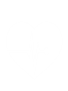 HEALTH
Outcome:
Quantified risk of cardiovascular disease
COE WHI Study (2014 – 2016)
Significant signal?
Do results vary with DNL level? 
Are other metrics needed?
Next Step (2016 – 2018)
Ideally 1 – 2 more cohorts with consistent results to establish scientific basis
Tools linkage: 
Ensure AEDT/APMT-Impact can compute what is needed
Translate costs to APMT-Impacts
Draft Deliberative. Not for Release. Subject to Change.
SLEEP
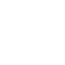 FY 14 – 15 effort (funded)
Small field study (testing method)

FY15 effort (funded)
Analyze small field study results

FY 15 – 16 effort (funded)
Another small field 
Cheaper equipment/less invasive
Prepare for large scale field study

FY 17 – 18 effort (funding TBD)
Examine dose response (awakening vs noise metric)
Analyze data from study
Create additional method as needed
Establish scientific basis
Incorporate into AEDT and APMT-Impacts
Draft Deliberative. Not for Release. Subject to Change.
CHILDREN’S LEARNING
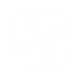 ACRP 02-47 (2014 – 2016)
Case Studies 
Goal: in-depth reaction; inside/outside measurement and correlated reaction

Link between aircraft noise and learning (from previous ACRP)
Statistical significance exists
Insulation does matter

Criteria to mitigate
Plan to look at reaction at a few more school districts (i.e. expand ACRP) Need to determine where: types of districts, willingness to participate, and NLR
Establish scientific basis (2018 – 2019)

Open Questions:
Do we examine link to home life? Link to sleep?
Project Status Updates
9
FY15 Noise Projects
AEE Funded
Noise Impact Health Research
Noise emission and propagation modeling  
Civil, supersonic over flight, sonic boom (noise) standards development 
Noise Outreach
Sleep Disturbance
Support ASA Workgroup on dose-response for National Parks
Ray Tracing Development for Modeling
Launch Noise and Sonic Boom Research 
Aircraft Certification (CAEP support, validation tool development, validation)
Rotorcraft Noise Abatement Procedure Development
Examine airline flight data to improve flight performance modeling
PBN Research
Helicopter Noise Annoyance 
ARP Funded
National Survey
10
National Survey
Objective
Conduct a new nation-wide survey to update the scientific evidence of the relationship between aircraft noise exposure and its effects on communities around airports
Status 
Contract for the last two phases of work has been awarded
Surveys will begin this summer
11
Performance Based Navigation Research
Examining the effects of PBN procedures which may focus of noise on populations
Research on Metrics just kicked off
Compute multiple metrics to determine the best metrics that correlate the effects of PBN procedures with public perception 
Goal: Identify potential supplemental metrics for PBN analysis
Project team includes members of AJV-114 (part of ATO)
12
Impacts Research
Health
Working with the Women’s Health Initiative Database
Noise data for certain individuals around airports in the database from 2000 – 2014 will be provided to the team
Analysis of potential health impacts will begin once noise data is provided to the team
Sleep
Finishing pilot study around single US airport
Beginning to explore another pilot study with a methodology aimed to be less invasive (mailing of equipment and self-administered)
13
Helicopter Projects
Rotorcraft Noise Abatement Procedure Development
Successful integration of noise prediction code, rotor loads and wake prediction model, and flight control model
System validated using Bell 430 flight test data - good agreement
Predictions have been made for various flight conditions: altitudes, airspeeds, and climb/descent slopes
Helicopter Noise Annoyance
Test plan was developed to conduct a helicopter noise annoyance survey in the LA basis, which included development of a Smart Phone App to log complaints and selection of volunteers for the test
Testing occurred with five volunteers for ten days with monitoring
Goals:
Test whether these subject reactions and noise levels can be accurately collected and combined into a useful database.
Use the database to test whether some noise measures other than the ones now commonly used to assess fixed wing noise annoyance should be considered for predicting helicopter.
14
Noise Complaint Initiative
Representatives from across the lines of business and staff offices 
Two Goals:
Identify a consistent agency-wide process for addressing noise complaints 
Identify actions the FAA might take to better address the underlying issues raised by the complaints, including increased community engagement and further minimizing noise impacts where possible
Team recommendations are being finalized and will be presented to FAA executives in the Fall
15
Supersonics
International Work
Identifying potential noise certification measurement points
Identifying potential noise certification metrics
Boom Metrics Variability Study
Explore the sensitivities of turbulence on sonic boom metrics using available measured data
Impulsive-Response Database Review  
Review of existing impulsive noise databases were compared for similarities of human response and studied to ranks drivers 
Strongest Drivers: interference, startle, loudness, vibration, and rattle
16
Propagation
Ray Tracing Development for Modeling
Continue to implement ray modeling into future AEDT, current focus on predicting SEL (flight event)
Worked out detailed steps (de-propagation to source and re-propagation to receiver), and started preliminary coding 
Next Steps are layered atmosphere modeling,  model verification and validation, and runtime optimization 
Noise emission and propagation modeling 
Continue to develop prediction capability (i.e. Fast Field Program/ray) and investigate effects of source motion and atmospheric  data 
Able to predict realistic overflight scenarios with effects (and interaction) of source motion, upper air atmospheric absorption etc    
Next Steps is to access field measurement data for models validation, effective handling of meteorological data
17